UCA

2024 Continuing Professional Education in Accounting

Arkansas State Board Ethics: 
2024 Board Update

December 6, 2024
1
[Speaker Notes: Code name: ETA – Arkansas Ethics

The Board wants to make sure that Arkansas CPAs know and understand the laws and rules that affect them in their role as a CPA.

 The ethics hours requirement does not go into effect for new CPAs until their first full calendar year of licensure.
 Note regarding upgrades: will have to get 4 hrs Ethics within 3 years before upgrade and 4 additional hrs 1st full year after upgrade]
Proposed Board Rule and Statute Changes and Other Board Announcements

(in no particular order)
(well, maybe)
2
# 1
Reduced Sitting Requirements
3
CPA Exam Sitting Requirements
Board Rule 3 – Examinations (current)
Bachelor’s degree
30 hours upper-level accounting courses
Must cover 6 core subjects
30 hours business courses

Board Rule 3 – Examinations, Education and Experience (proposed)
18 hours upper-level accounting courses
4
[Speaker Notes: financial accounting
management accounting
governmental and not-for-profit accounting
federal taxation
auditing and attestation
accounting information systems]
Education Requirements to License
Bachelor’s degree
30 hours upper-level accounting courses
Must cover 5 core subjects
Removes governmental and not-for-profit accounting
30 hours business courses
5
[Speaker Notes: The core education requirements remain the same as before with the exception of the 150 hour requirement.  We will cover the other changes in the additional pathway proposal.]
Other Notes Regarding Examinations
Test section credit window increased to 30 months 
Window begins on the score release date of the 1st test section
339 sections valid on 1/1/2024 automatically extended to June 30, 2025
26 applicants (28%) were granted credit relief for 39 sections
6
[Speaker Notes: We will cover the other changes in the additional pathway proposal.]
# 2
Additional Pathway to Licensure
7
Licensure Requirements (current)
Board Rule 3.11 – Education Requirement for Licensure
Bachelor’s degree
150 semester credit hours
30 hours upper-level accounting courses
Must cover 6 core subjects
30 hours business courses
8
Licensure Requirements (proposed)
Board Rule 3.11 – Education and Experience Requirements for Licensure
Education Requirements
Bachelor’s degree
30 hours upper-level accounting courses
Must cover 5 core subjects
30 hours business courses
Internship and Independent Study rules unchanged
9
Licensure Requirements (proposed)
Board Rule 3.11 – Education and Experience Requirements for Licensure
Experience Requirements
One year of experience is defined as full or part-time employment that includes no fewer than 2,000 hours of performance of services extending over a period of no less than one year and no more than three years.
Experience must be verified by both direct supervisor and CPA.  Two notarized forms.
10
Licensure Requirements (proposed)
Board Rule 3.11 – Education and Experience Requirements for Licensure
Licensure Pathways
150 + 1: remains the same
Bachelor’s + 2: Bachelor’s degree plus 2 years of experience obtained within 6 years preceding the date of licensure application.
11
Licensure Requirements (proposed)
Board Rule 3.11
Any other pathway included in the Uniform Accountancy Act will also be accepted through substantial equivalency.
Until such time that Section 3.11(c)(1)(B) is adopted into the AICPA/NASBA Uniform Accountancy Act, an applicant licensed under this pathway will not be deemed substantially equivalent to the CPA licensure requirements of the UAA by NASBA’s National Qualification Appraisal Service and, therefore, may not be deemed to be substantially equivalent to practice in other states.
12
May 2024
13
[Speaker Notes: Automatic Mobility (4): NV, NE, NC, AL
Moving forward with changes (2): AR, OR
States talking about change (9): CA, WA, MN, IA, OH, SC, NH, UT, IN
Total = 15]
Additional Pathway August 2024
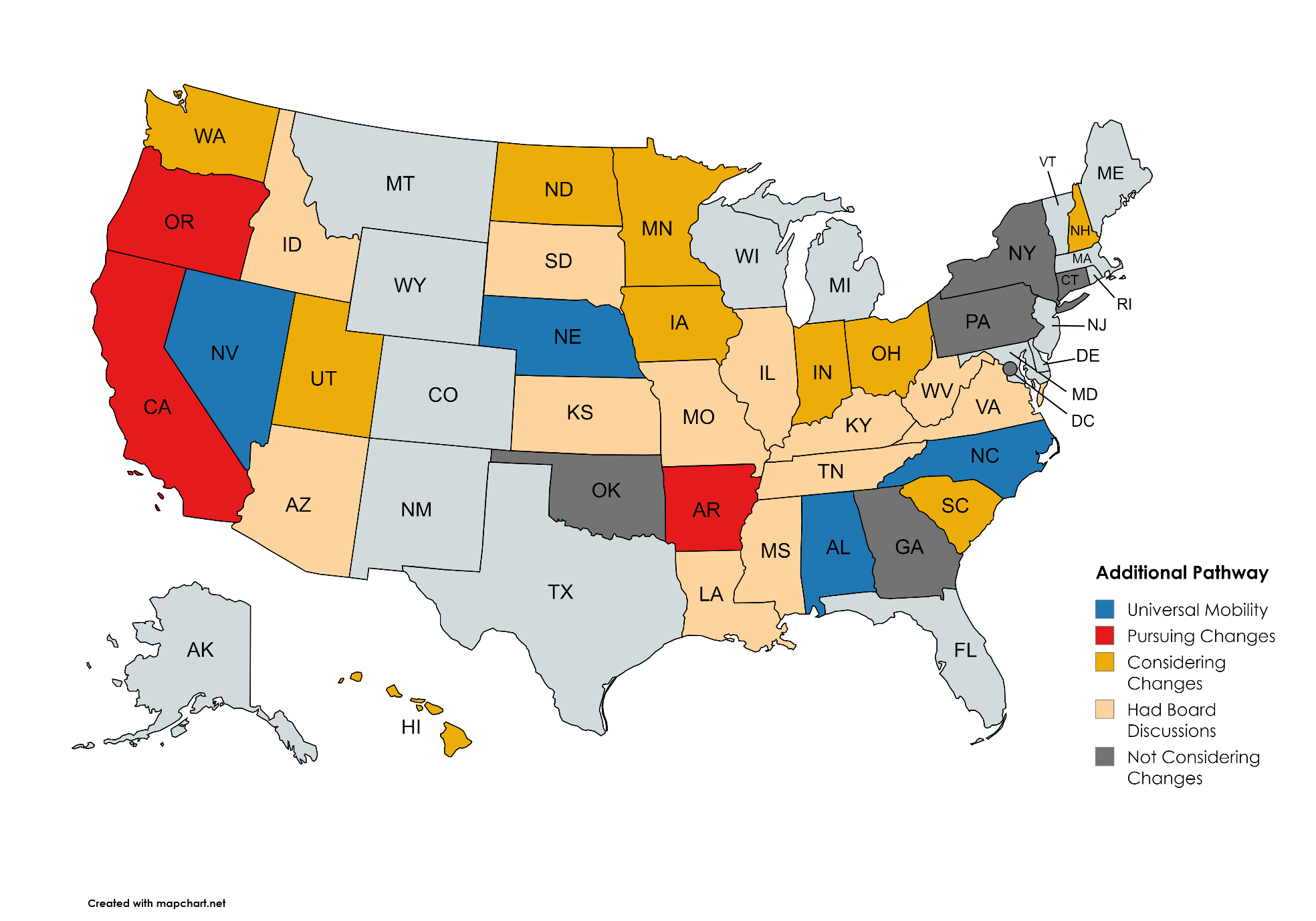 14
[Speaker Notes: Automatic Mobility (4): NV, NE, NC, AL
Moving forward with changes (3): AR, OR, CA
States talking about change (11): WA, MN, IA, OH, SC, NH, ND, NV, HI, UT, IN
Whispers (7): OK, MO, IL, LA, WV, NY, MS
Total = 25]
Additional Pathway October 2024
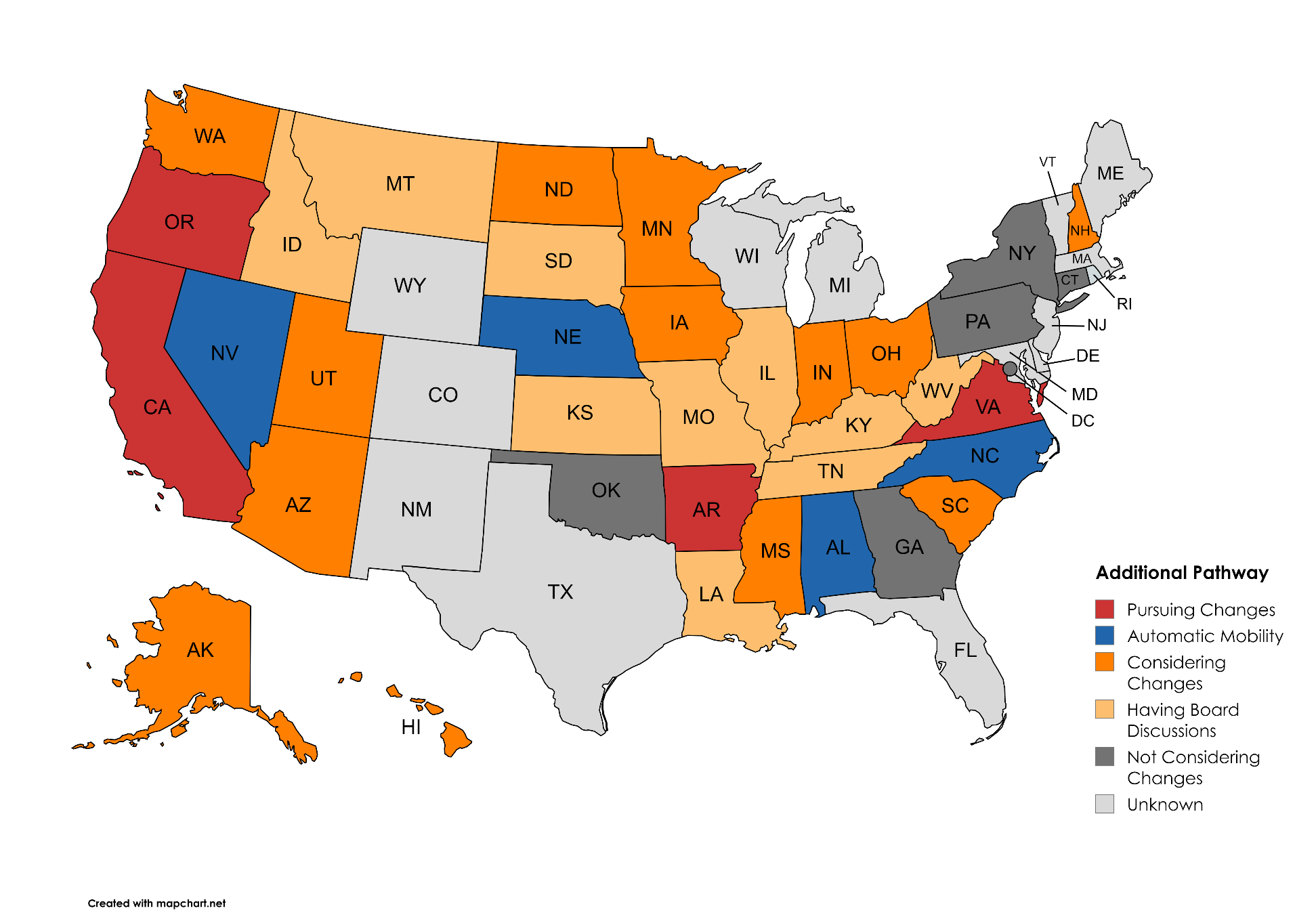 15
[Speaker Notes: Automatic Mobility (4): NV, NE, NC, AL
Moving forward with changes (4): AR, OR, CA, VA
States talking about change (13): WA, UT, AZ, ND, MN, IA, MS, IN, OH, SC, NH, HI, AK
Whispers (10): ID, MT, SD, KS, MO, IL, LA, KY, TN, WV
Total = 31]
Additional Pathway November 2024
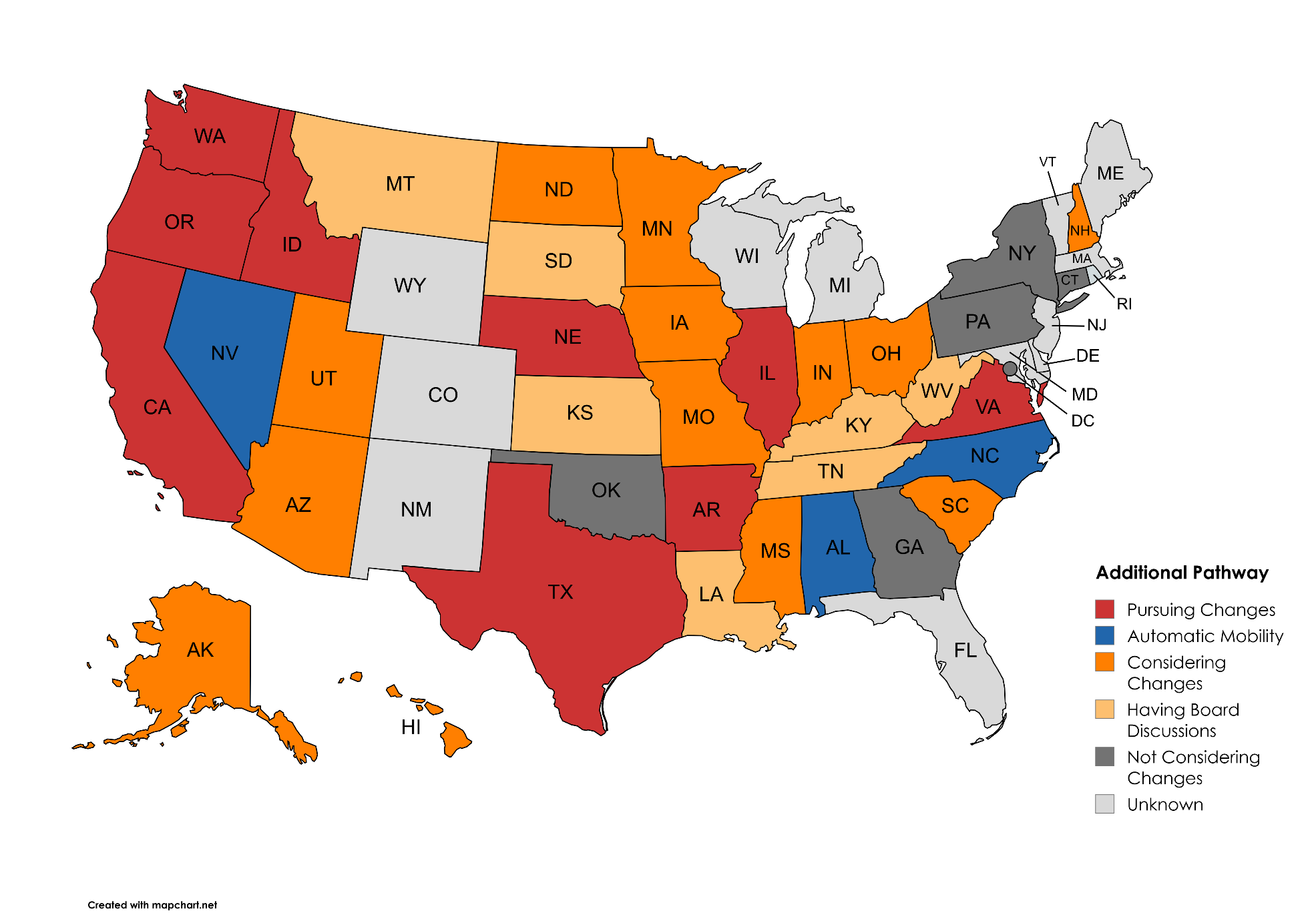 16
[Speaker Notes: Automatic Mobility (3): NV, NC, AL
Moving forward with changes (9): CA, OR, WA, ID, NE, TX, AR, IL, VA
States talking about change (13): UT, AZ, ND, MN, IA, MO, MS, IN, OH, SC, NH, HI, AK
Whispers (7): MT, SD, KS, LA, KY, TN, WV
Total = 32]
Additional Pathway Plus Automatic Mobility Nov 2024
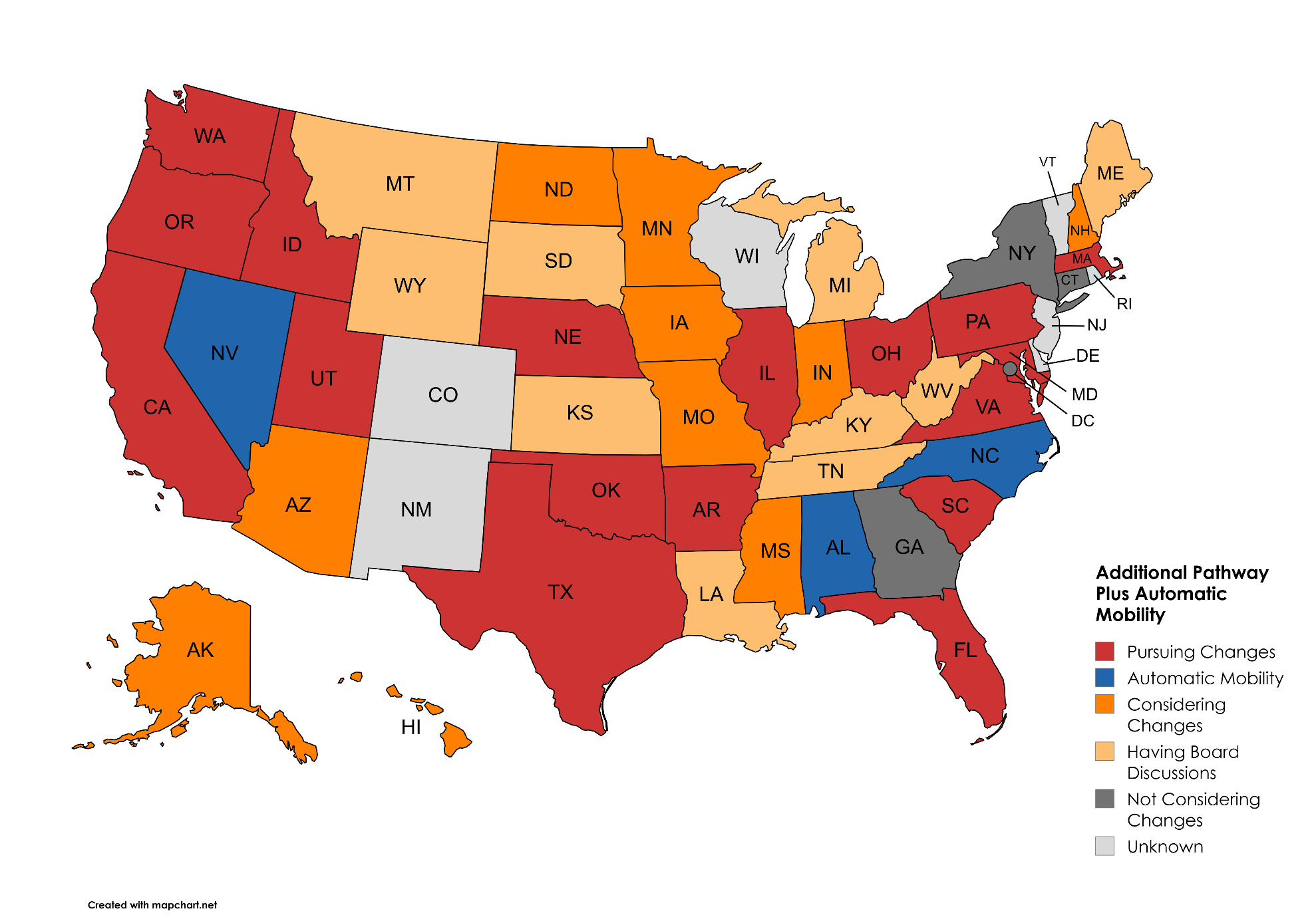 17
[Speaker Notes: Automatic Mobility (3): NV, NC, AL
Moving forward with changes (17): CA, OR, WA, ID, UT, NE, OK, TX, AR, IL, OH, PA, VA, SC, FL, MD, MA
States talking about change (10): AZ, ND, MN, IA, MO, MS, IN, NH, HI, AK
Whispers (10): MT, WY, SD, KS, LA, MI, KY, TN, WV, ME
Total = 40
Unknown or Not pursuing (10) NM, CO, WI, DE, NJ, RI, VT, GA, DC, NY]
NASBA’s Exposure Draft
18
Competency-BasedExperience Pathway
19
Competency-based Experience
20
Competency-based Experience Certification Form
21
22
# 3
Substantial Equivalency
23
Automatic Mobility 
(may be proposed)
Moving substantial equivalency out of statute to Board Rule
To accommodate moving target of  Substantial Equivalency and Mobility
Automatic Mobility
Separating substantial equivalency and mobility
Retaining substantial equivalency with reciprocity
24
# 4
Arkansas Resident Initial Exam Support Program

ARIES
25
3 year, $250,000 pilot program
Reimburses Exam section fees for initial exam (currently $254.80)
Jurisdiction must be Arkansas
Must be Arkansas Resident:
Arkansas driver’s license
Employment offer letter from AR based company
20 requests received
26
# 5
Fees
27
Board Rule 12
Removes non-refundable status
Removes PA application fees
Removes Grade Transfer fees
Adds the following verbiage regarding exam section fees:
The Board may, by resolution, waive exam section fees (e.g. AICPA, NASBA and Prometric) for some or all applicants.
28
A.C.A. 17-12-306(d)
The applicable fees payable pursuant to this section shall be paid by the applicant at the time he or she applies for examination or reexamination unless the applicant is eligible for any Board program whereby any or all applicable fees are waived or assumed by the Board.
29
# 6
Other Changes
30
Board Rule 14 – Quality Review
Renames rule to Practice Review
Changes verbiage to match current practice
Corresponding changes in A.C.A. 17-12-507
Board Rule 16 – Experience Required
 Repealed (incorporated into Board Rule 3)
31
Board Rule 19 – Service Members
Changes verbiage to match new law

A.C.A. 17-12-504 – Renewals and Renewal Fees
Sets July 1st as day that license is revoked if not renewed, retired or surrendered.
32
3 Proposals to Addressthe Accounting Pipelineand Barriers to Entry
Presented toArkansas Secretary of Labor Daryl Bassett
Presented by
Tim Montgomery, Executive Director of ASBPA
Stephanie Watson, on behalf of We Are Accounting
Education
Acct Majors
Accounting Pipeline (FT College Studies)
CPAs Elig Accts
Alternate Path to Certification
Experience
+ 1 yr Experience
Year 1
Year 2
Year 3
Year 4
Year 5
Proposal 1
Acct Majors
Education
Acct Majors
Accounting Pipeline (FT College Studies)
CPAs Elig Accts
Filling the Pipeline
Experience
+ 1 yr Experience
Year 1
Year 2
Year 3
Year 4
Year 5
Proposal 2
Proposal 3: Filling the Pipeline
aka Introducing Accounting Career Awareness
Step 1: Develop a 2-week Accounting Exploration Curriculum
Suitable for Arkansas students in grades 8–12 grades
To be delivered jointly by accountants and 8–12 grade teachers
We Are Accounting has just begun planning this curriculum
Proposal 3: Filling the Pipeline
Step 2: Staff and Training for Delivery
Current young accountants
Trained for delivery and marketing the profession
Need commitments from accounting employers
Step 3: Delivery Annually
Beginning in academic year 2025–2026
Need commitment from schools and teachers
Proposal 3: Benefits
More pre-college students learn about accounting as a career
And the 2-yr employment opportunity (proposal 2)
More accounting majors 
More practicing accountants
Proposal 3: Ask the State of Arkansas
Coordination from Arkansas Department Educationto get the program in every middle and high school
Financial assistance for We Are Accounting
Financial and Personnel Supportfrom Arkansas State Board of Public Accountancy
Personnel Support from Arkansas Society of CPAsand their Emerging CPAs Committee
Education
Acct Majors
Accounting Pipeline (FT College Studies)
CPAs Elig Accts
Mid-Pipeline Work Opportunity
Experience
+ 1 yr Experience
Year 1
Year 2
Year 3
Year 4
Year 5
Proposal 3
Proposal 2: Mid-Pipeline Work Opportunity
aka Accounting Jobs after 2 years of education
Step 1: Meet with Accounting Employers around the state
Develop a set of requirements to earn in 2 years of education(e.g., courses, skills)
Commit to hiring students meeting these requirements with parameters(e.g., duration, pay, encouragement for continuing education in accounting)
Step 2: Meet with 2- and 4-year institutions
Identify existing curriculum that meets requirements
Or Develop that curriculum
Proposal 2: Mid-Pipeline Work Opportunity
Step 3: Develop an application process
Website to apply
Mechanism to match with employers
Media and publicity
Investigation Difficulties
43
Questions???
Board staff members are always available to answer any questions about this course or any accountancy statutes or Board rules.

www.arkansas.gov/asbpa

tim.montgomery@arkansas.gov

The Board is here to help every Arkansas CPA licensee
44